Type Your Message Here
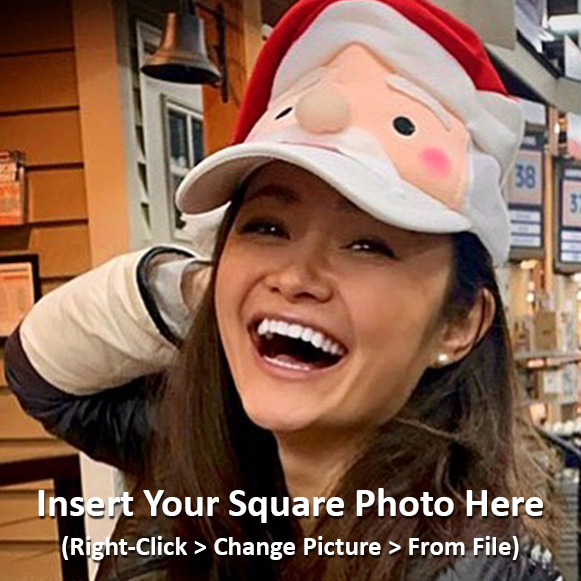 Type Your Message Here.